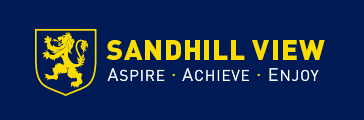 Knowledge Organiser	Year 8	Term 1.2: Poetry from other Cultures
Non-Fiction Terminology:
Perspective: A particular attitude towards or way of regarding something, also known as point of view 
Tone: The general character or attitude of apiece of writing, e.g.. Light, morbid, tense  
Register: How formal or informal a piece of writing is 
Bias: To feel or show favoritism towards someone or something
Colloquial Language:  An informal and conversational tone of language 
Formal Language: Avoids partial sentences and slang
Informal Language: Resembles everyday casual conversation and communication
Sensationalism: A style of writing used in the media in which events are exaggerated meaning the truth can be manipulated
Pronouns: The use of ‘I’ in autobiographical writing 
Direct Address: Talking to the reader with the use of ‘you’ 
First person- When the
Tone & Semantic Fields
Key concepts:Identity: The characteristics determining who or what a person or thing is. Poetic terms/language: Poetic devices are tool that a poet can use to create rhythm, enhance meaning or intensify mood Autobiography: An account of a person’s life written by that person  Non -standard and standard English: Informal and formal EnglishExtended Metaphor:   When a writer uses the same metaphor throughout the piece of work
Language: 
Metaphor – comparing things by saying something is something else e.g. the belly of the waiting jeep 
Personification – making something seem alive and therefore doing something on purpose i.e. my bewildered lawn
Objectification – making someone seem like an object, to make them seem emotionless
Alliteration – words starting with the same letter – sound them out and analyse the sound, e.g. 
Hyperbole – an extreme exaggeration
Onomatopoeia – A word that sounds like the thing that it is describing eg. rumbles and jingle
Simile – A way of describing something comparing it to something else eg. Trees falling heavy as whales
Oxymoron- words that contrast each other that are  placed next to each other. Eg. dark light 
Repetition- When one word or phrase is repeated, e.g. the earth is the earth is the earth
Imperatives- The form of a verb used to give commands, e.g. ‘Take some scots.’
Standard English- formal ‘correct’ English
Non-standard English – Language which isn’t standard English
Social and Historical Context:

The British Empire: All the countries which were once ruled by the British under the policy of colonialism. In 1982 Britain lost Hong Kong, its last major colony. Even though the Empire has broken down, it has an impact on the politics of the world today and the identity and language of many who live in England or it’s former colonies. 
Colonialism: the policy or practice of acquiring full or partial political control over another country, occupying it with settlers, and exploiting it economically.
Immigration: the action of coming to live permanently in a foreign country, for a number of different reasons, economical or political. 
Displacement: The displacement of people refers to the forced movement of people from their home or environment and occupation. 
The Windrush Generation: Caribbean migrants arriving on HMS Windrush in 1948 after WW2, embarked the beginning of post-war migration. 
Apartheid: A system of institutionalised racial segregation discrimination in South Africa between 1948 and 1991. 
President Sani Abacha: President of Nigeria between 1993-1998. His government rules they had supreme power of the courts and could lock up people for three months and more without evidence. Many people who stood up to him were executed. 
Dialect:  a particular form of a language which is peculiar to a specific region or social group.
Verbs to describe how image and atmosphere are created: 

establishes	illustrates
creates	demonstrates
constructs	connotes
devises	implies
develops	reveals
optimises	shows 
outlines	represents
encapsulates	implies
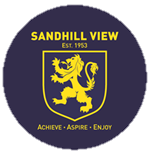 Structure: 
Regular Rhyme Scheme – when there is a consistent rhyme pattern i.e. aa bb or ABABCC or ABAB CDCD
Irregular Rhyme Scheme – when there is no pattern
Enjambment -  when 1 line of a poem runs into another
Stanza – a verse
Line length  - is one line longer or shorter, if so why?
Caesura – when there is punctuation in the middle of a line
Dramatic Monologue: A poem that only uses a single speaker
Connectives of comparison:

however	whereas	in contrast	instead of likewise	alternatively 	but	equally       in the same way 	on the other hand 	unlike	similarly